Моніторинг навчальних досягнень учнів з предметів за  2018-2019 н. р.
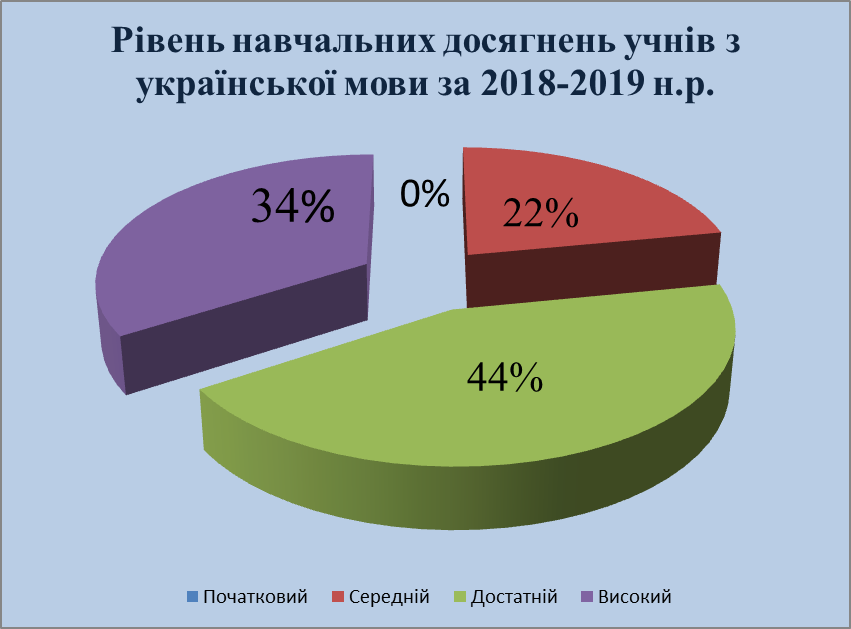 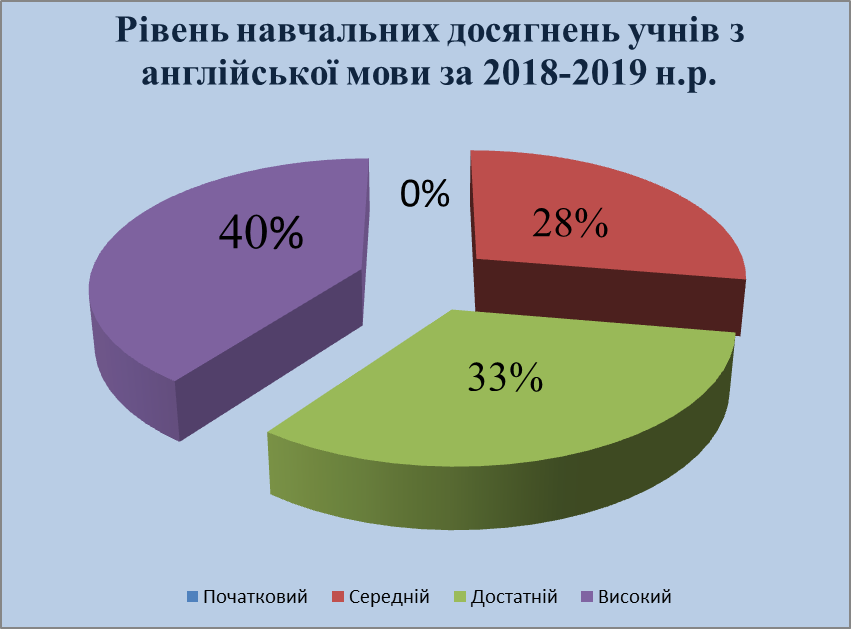 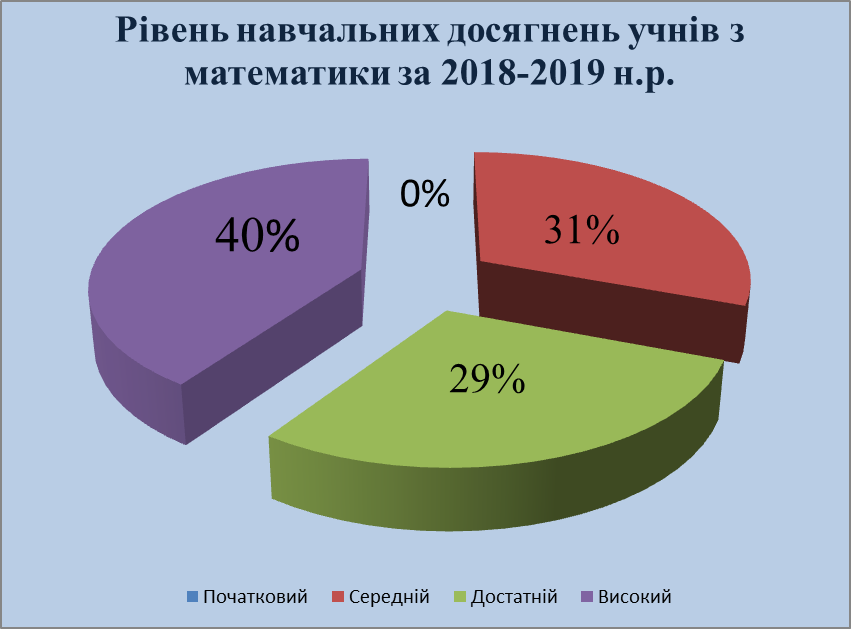 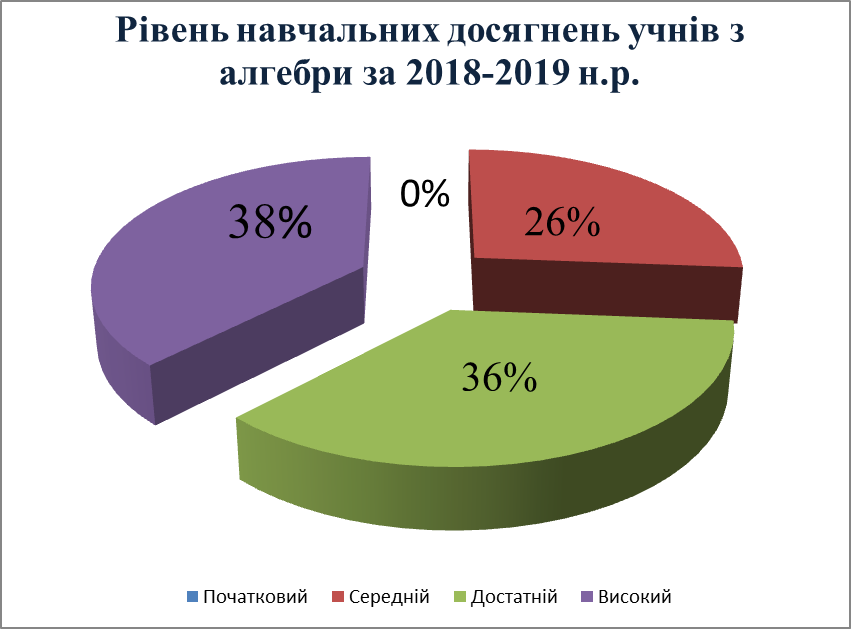 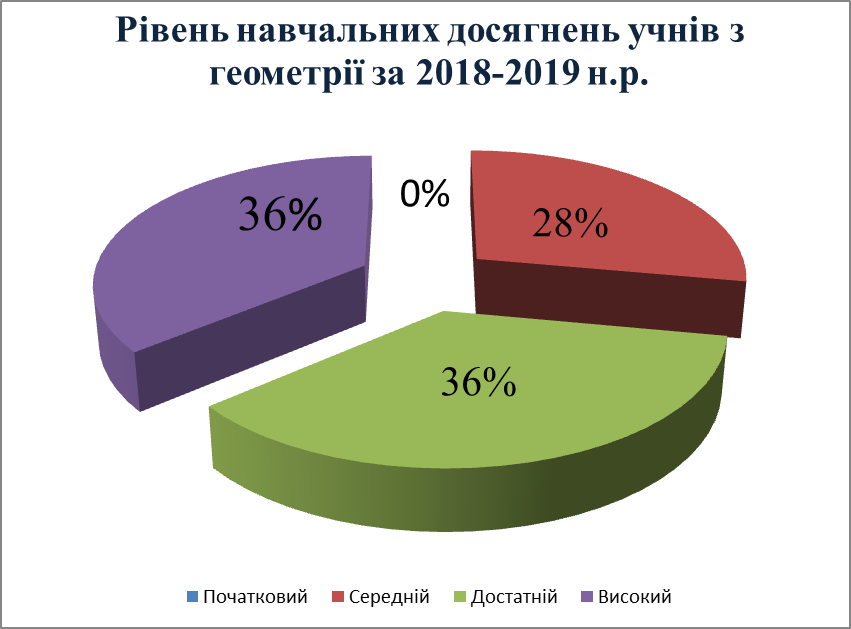 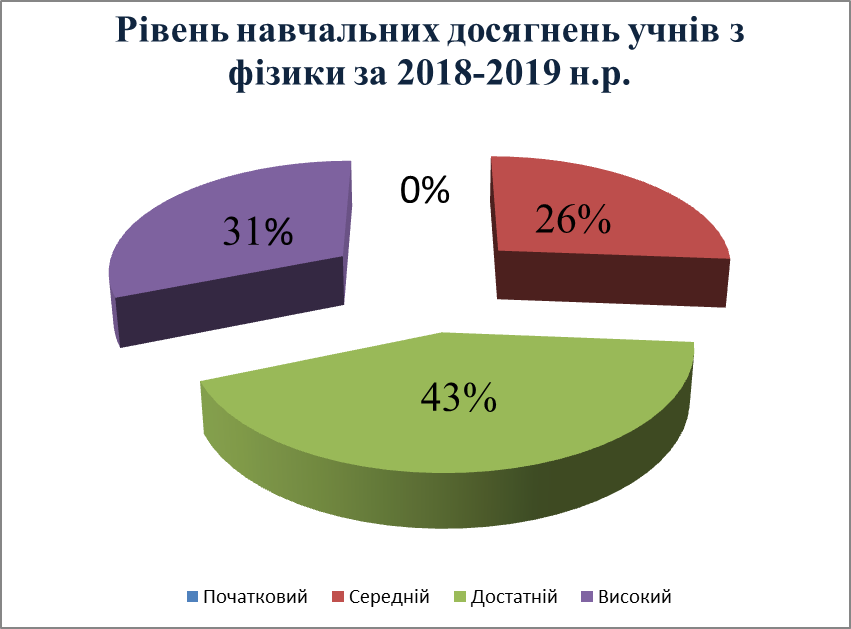 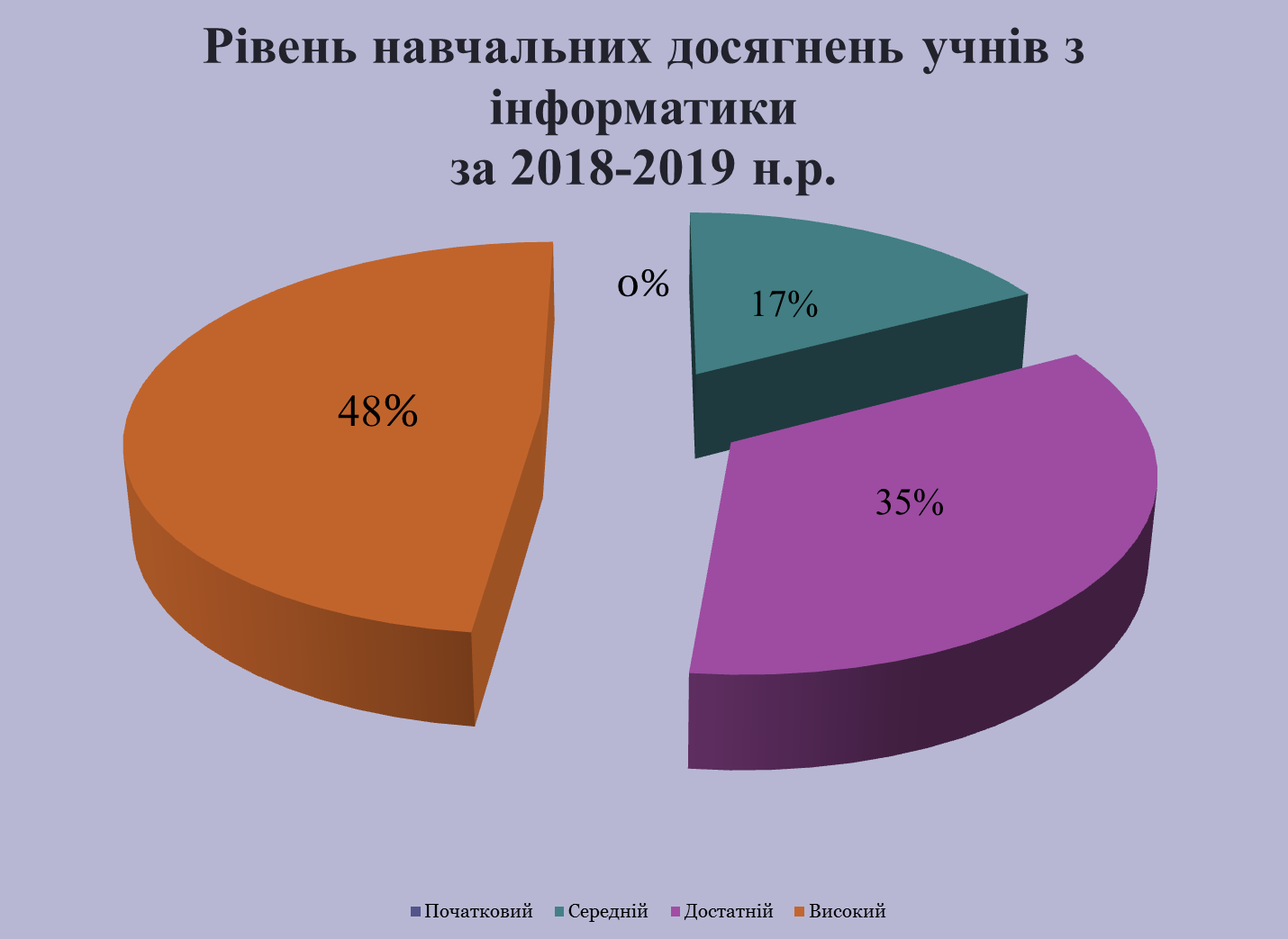 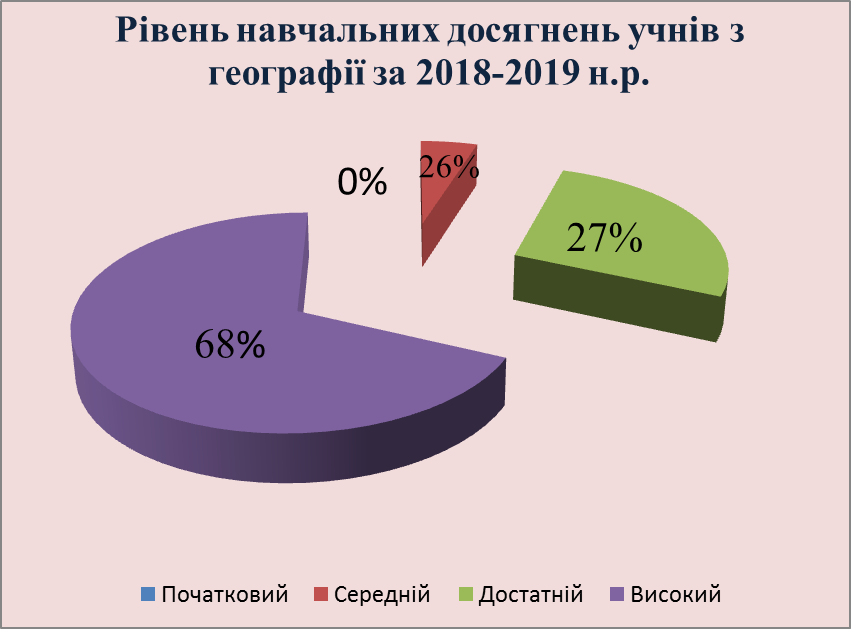 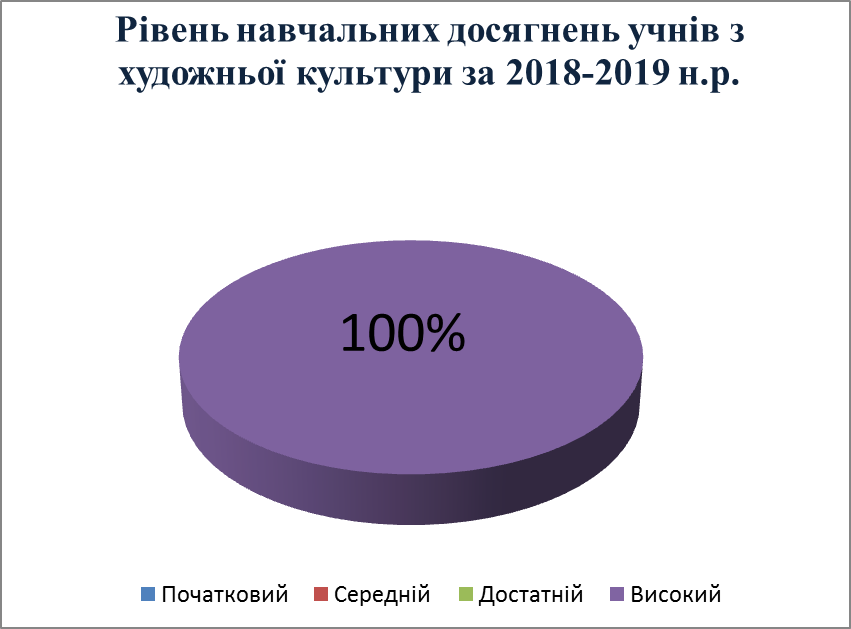 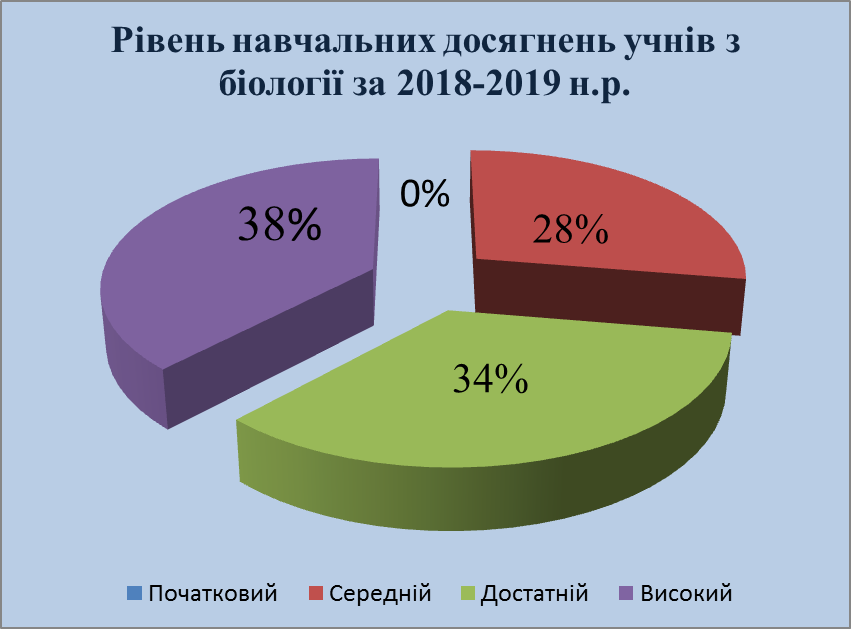 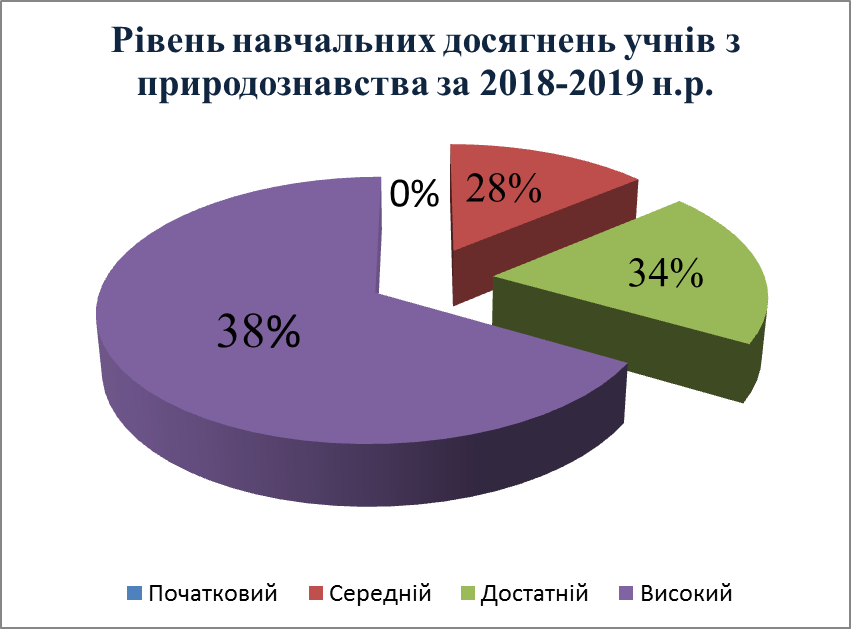 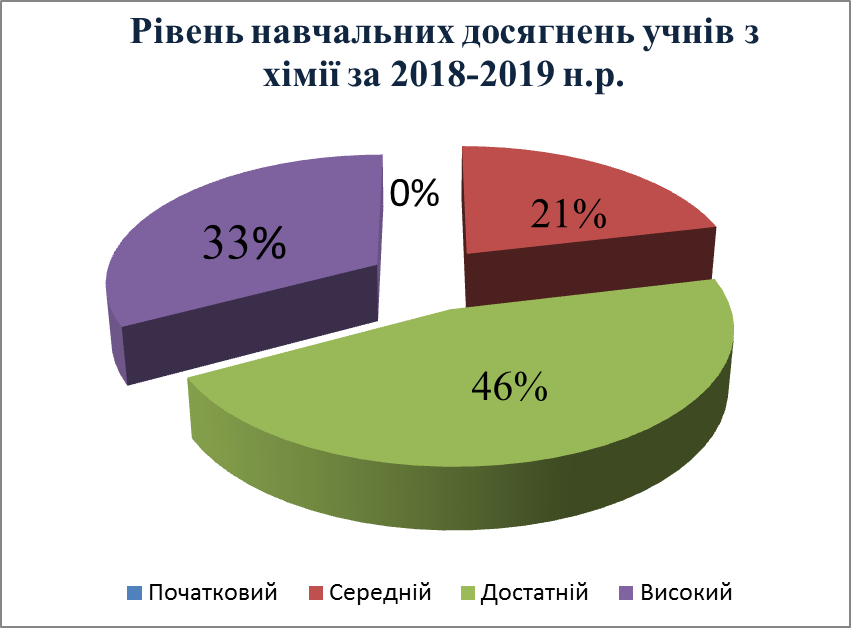 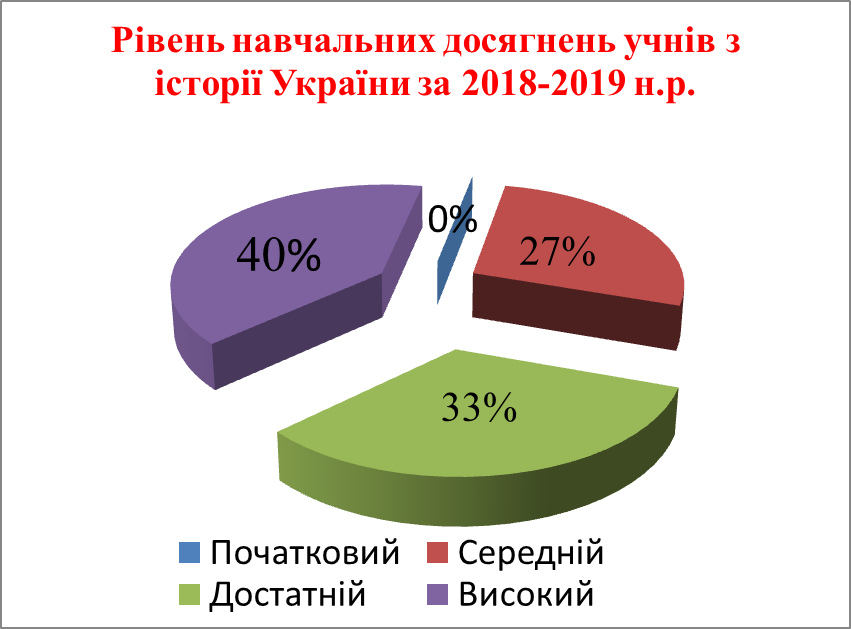 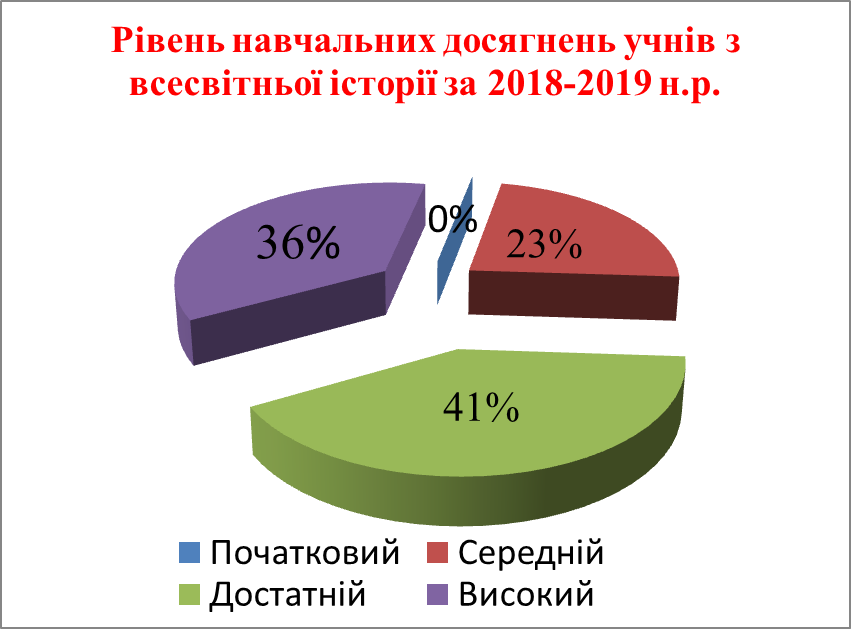 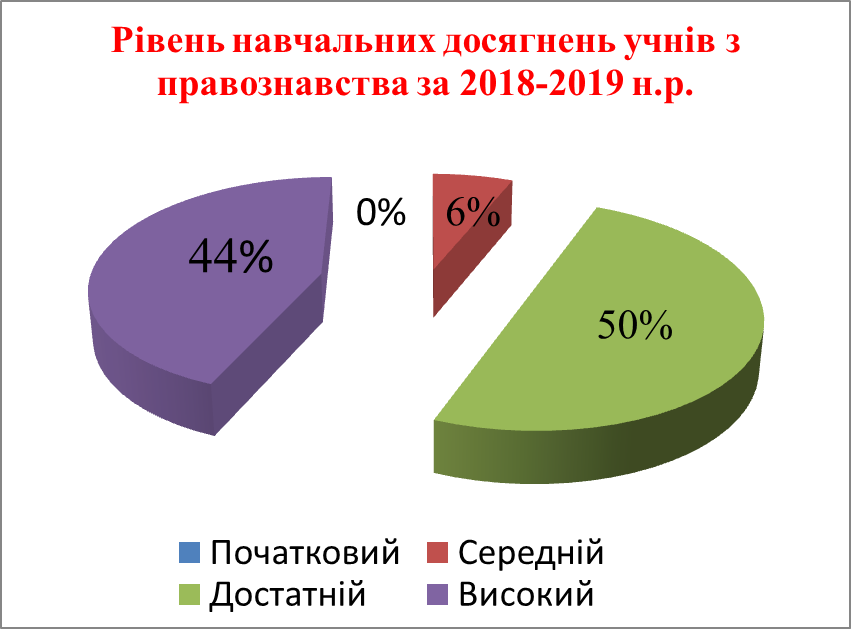 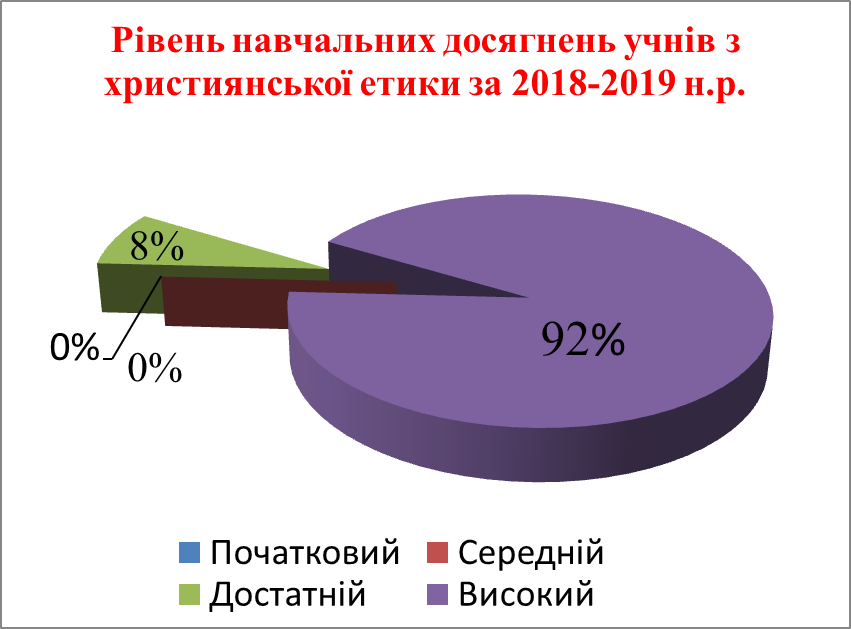 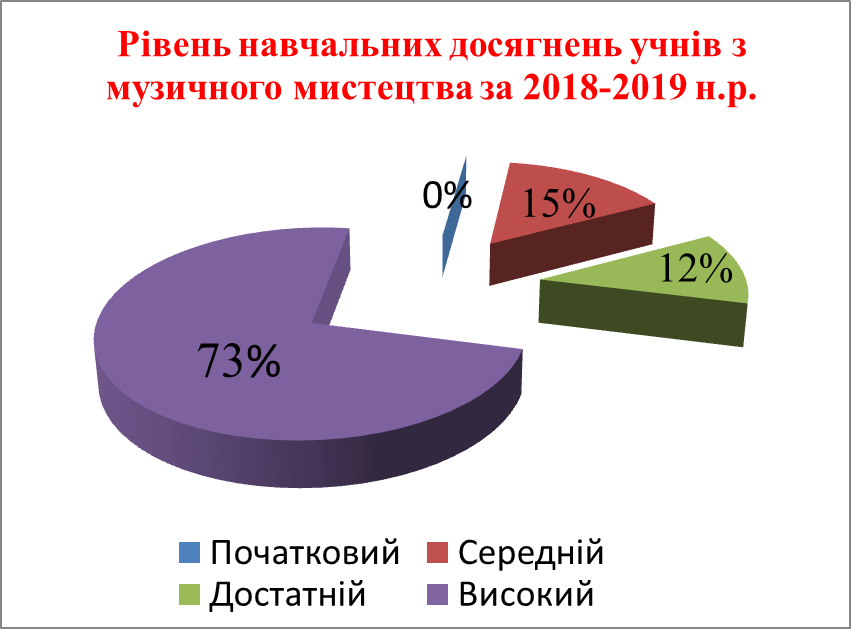 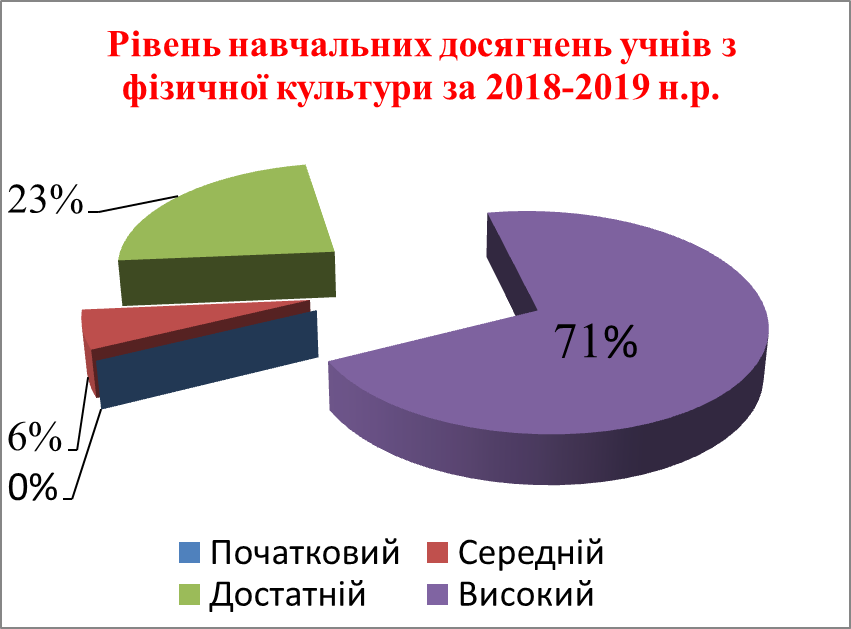 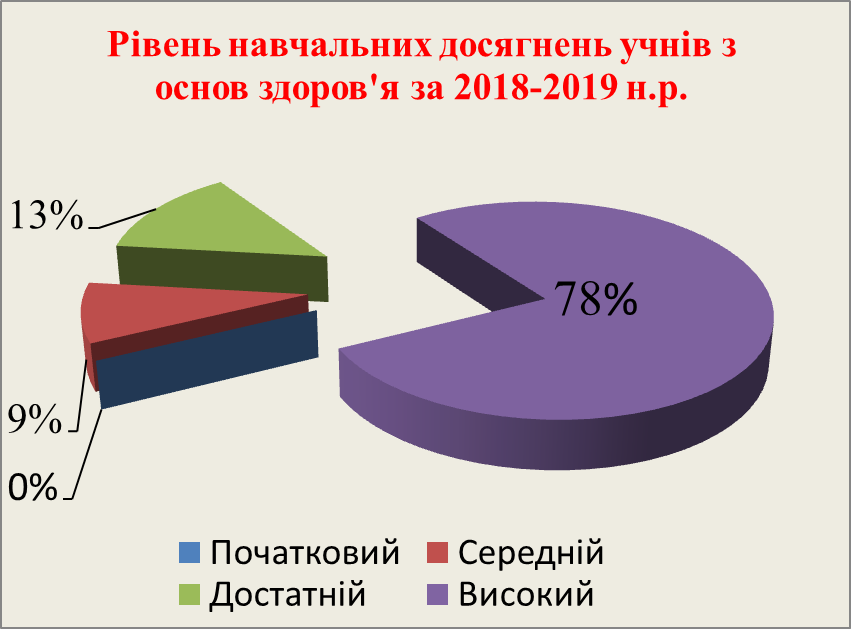 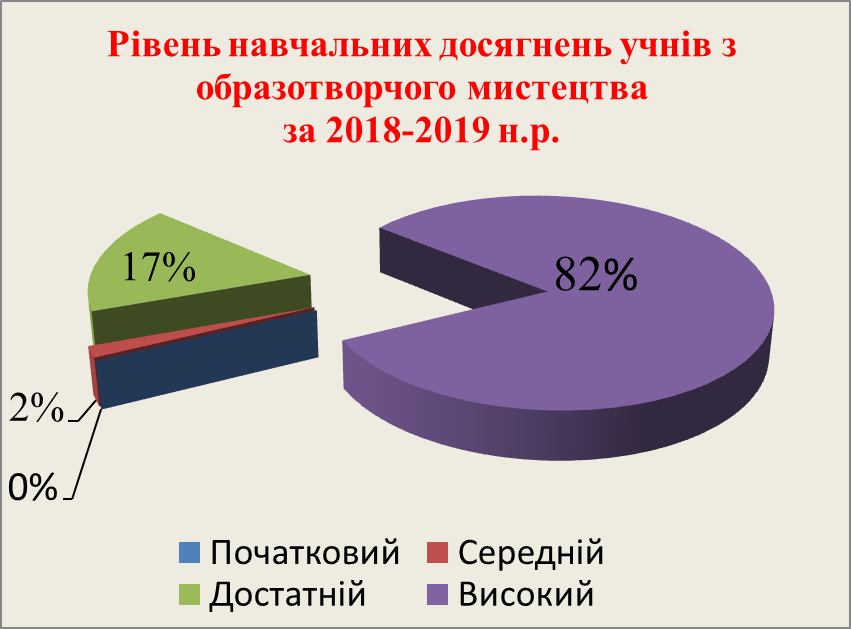 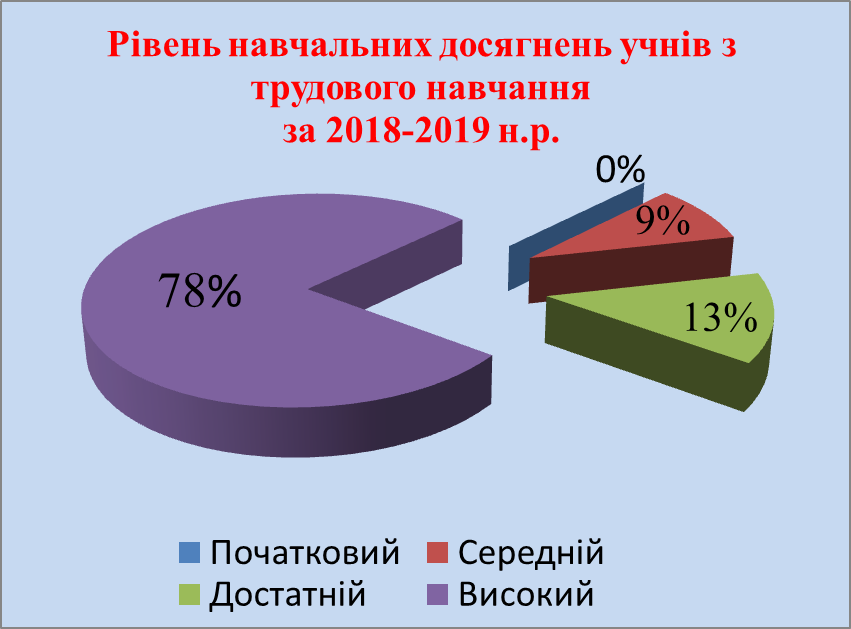 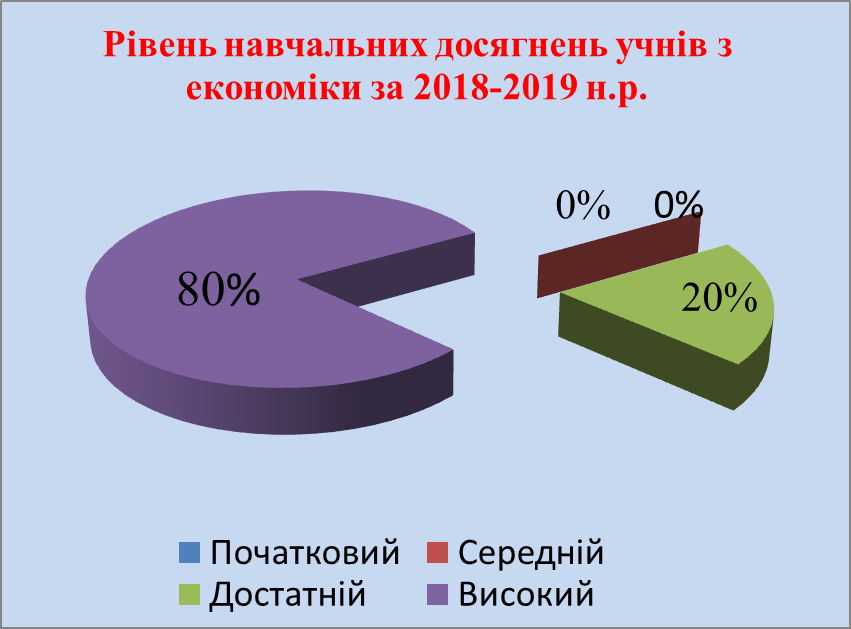 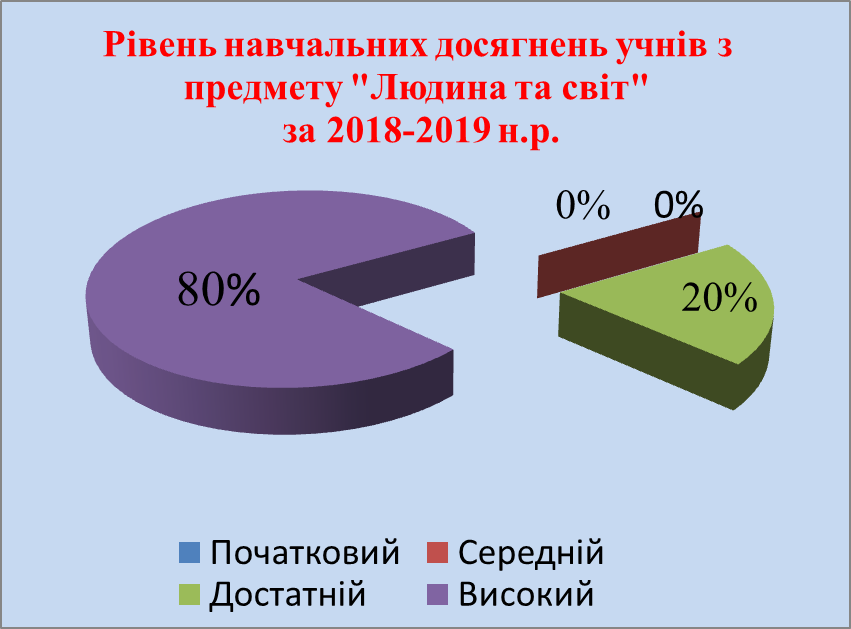 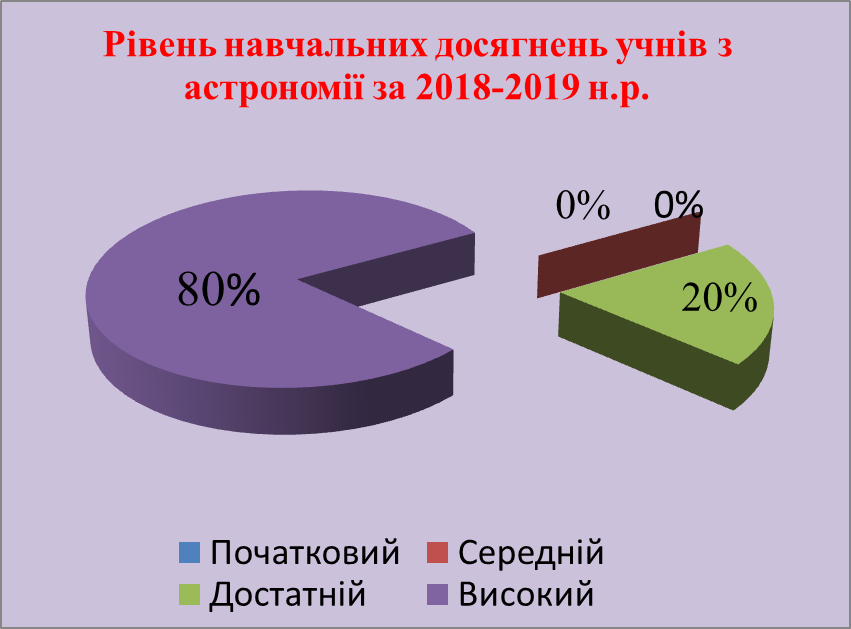 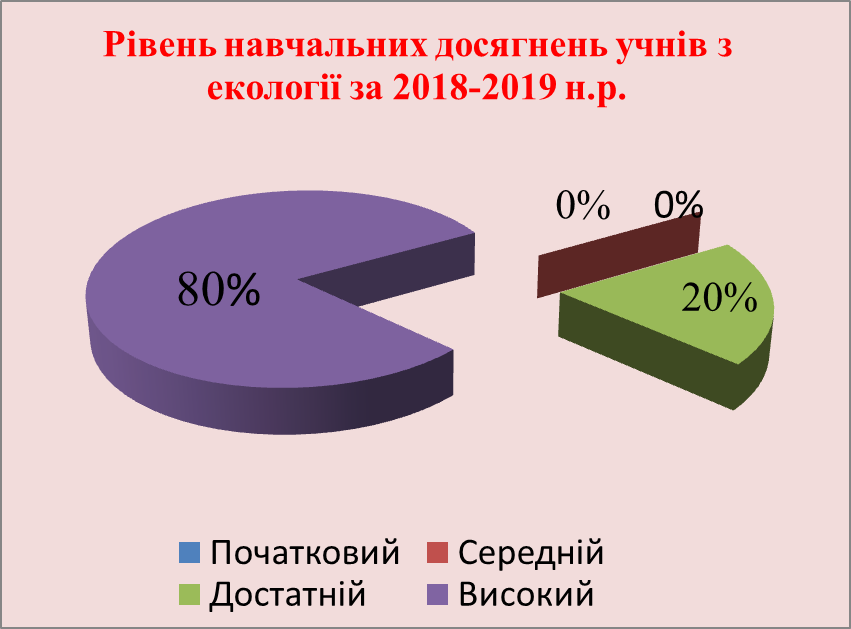 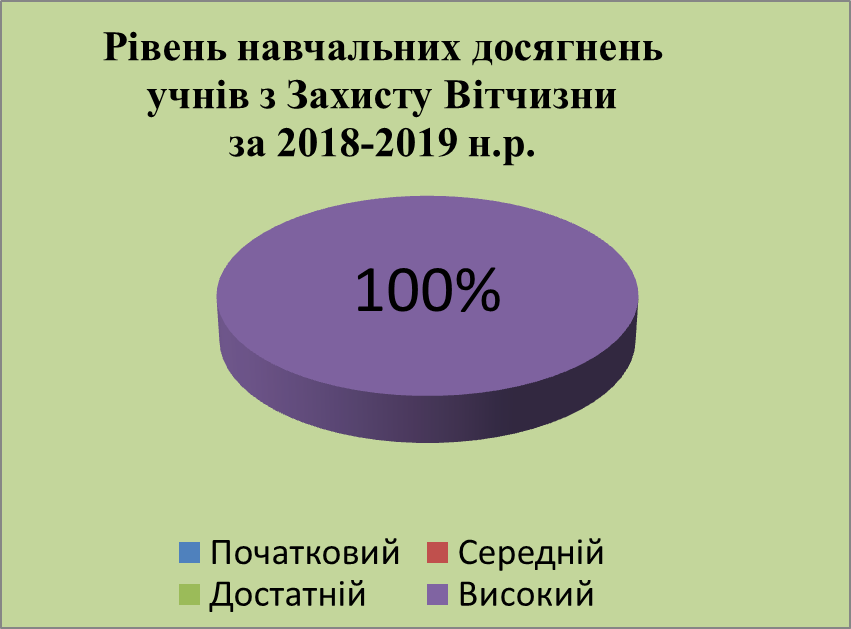 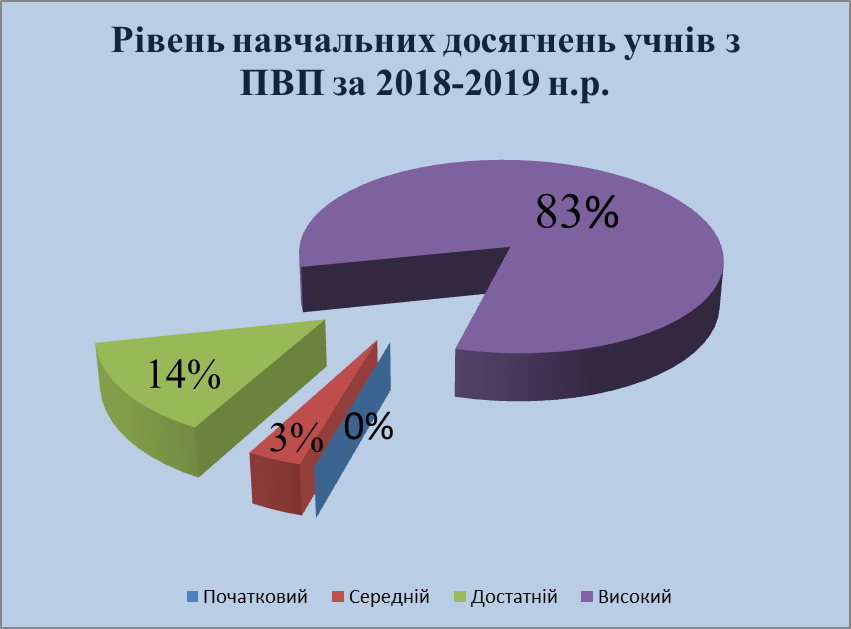 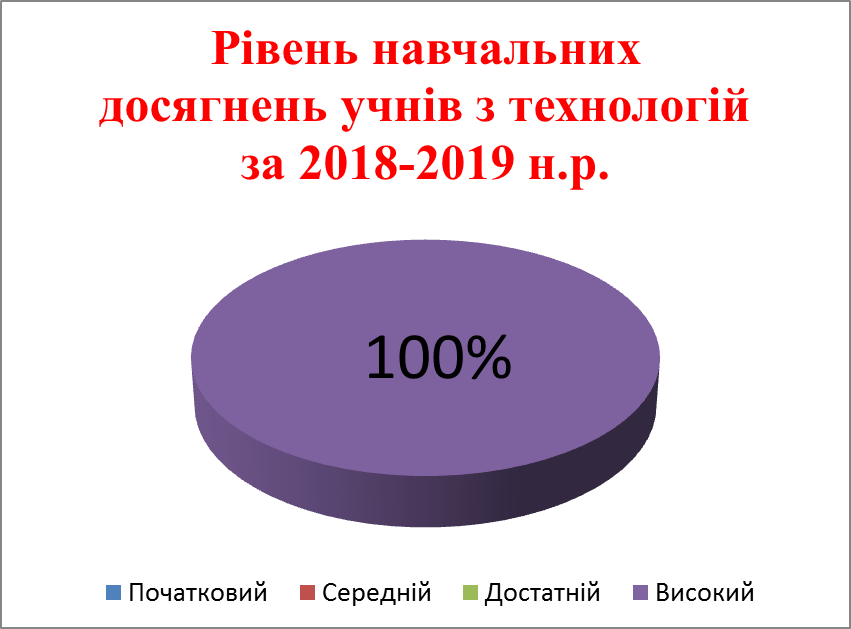 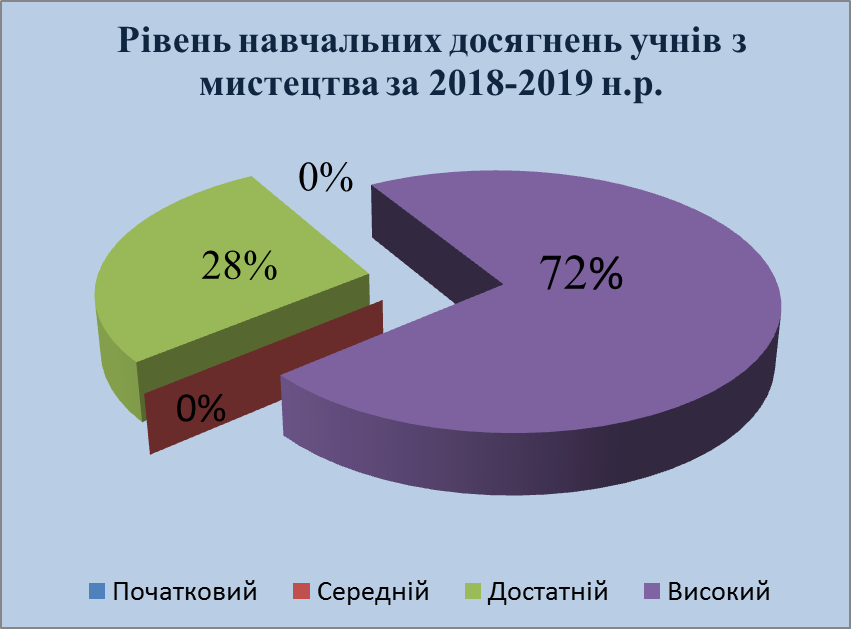 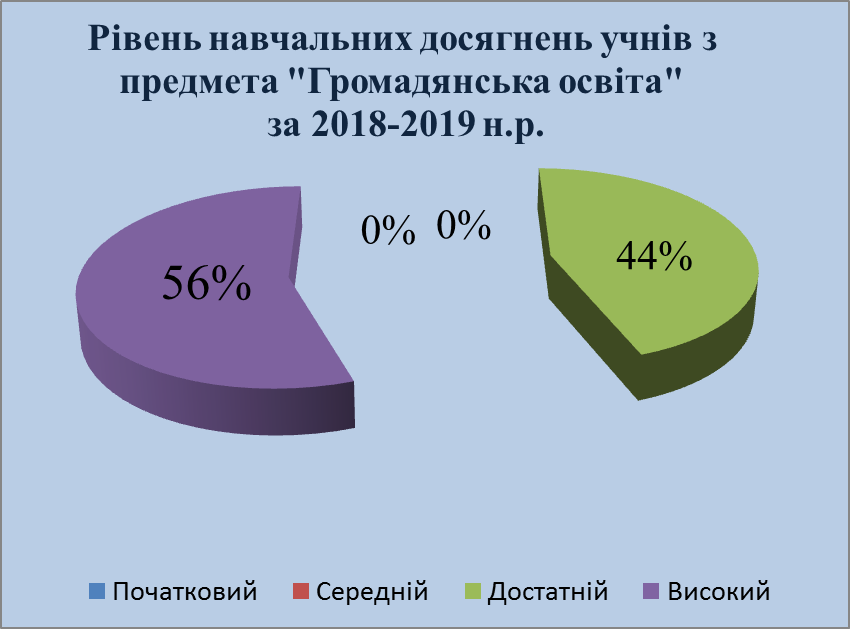 Середній бал по школі – 9,2
Cередній бал по школі – 9,2
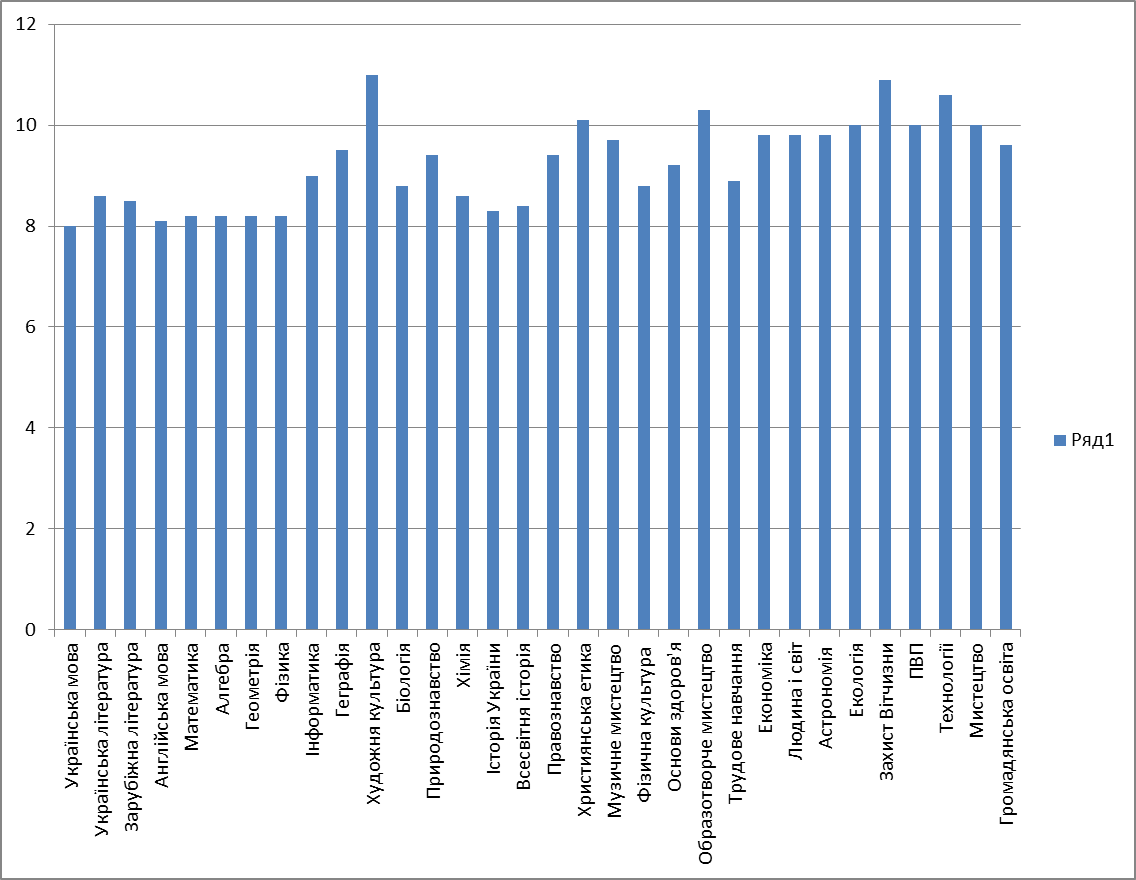 Коливання середнього балу навчальних досягнень учнів по школі